10
SLIDES
+
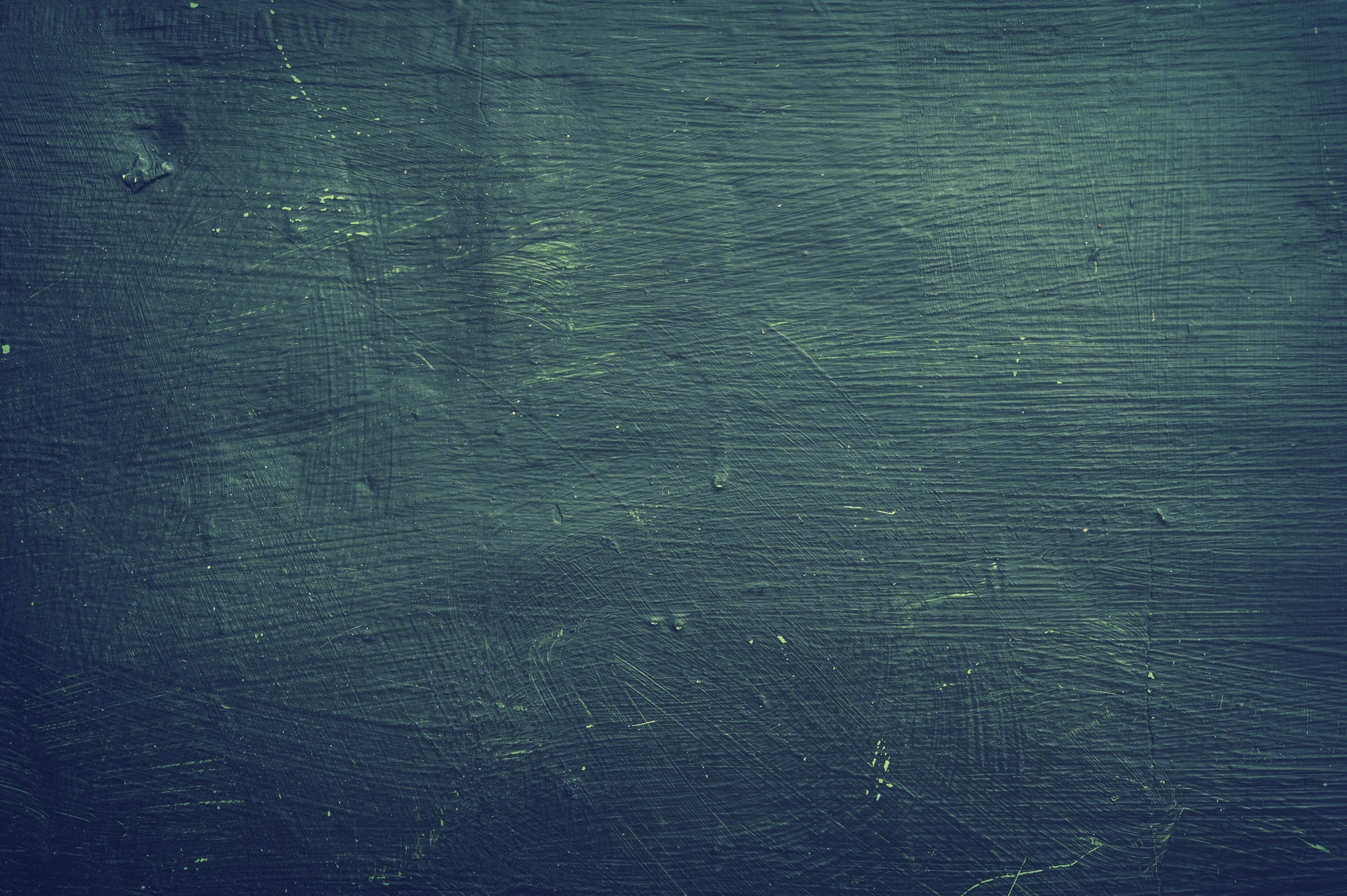 para que tus PPT NO MATEN a tu audiencia durante             tu próximo
[de aburrimiento]
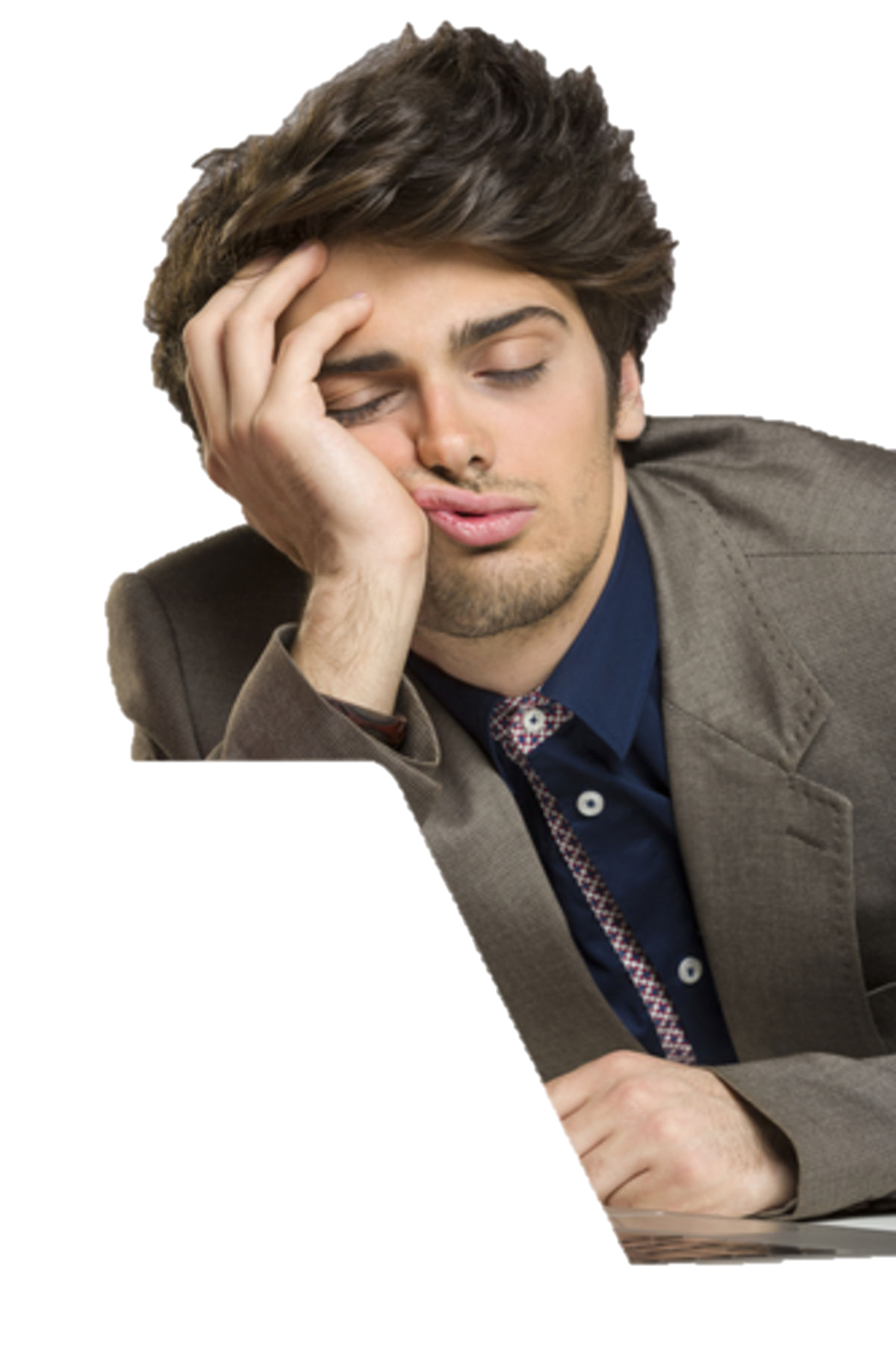 ZOOM
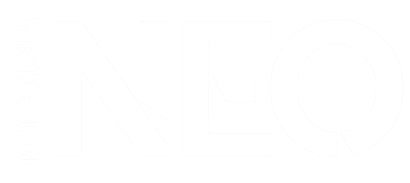 bienvenid@!
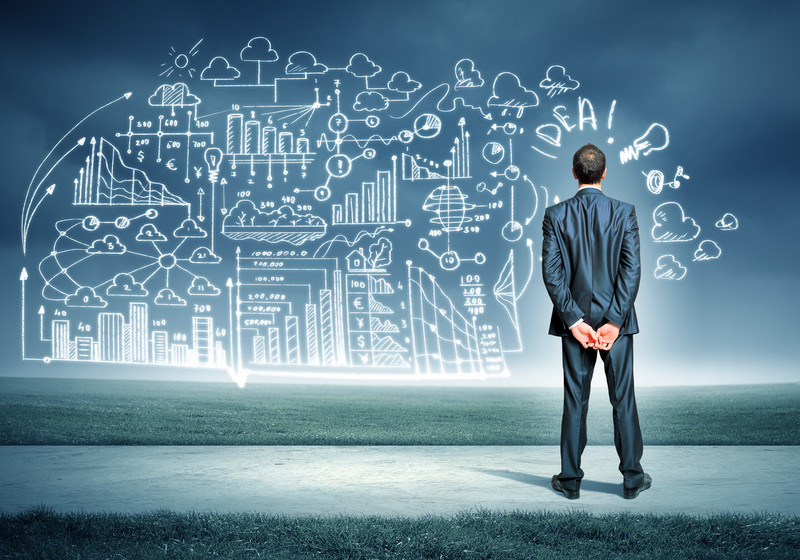 Título: escribe aquí tu título
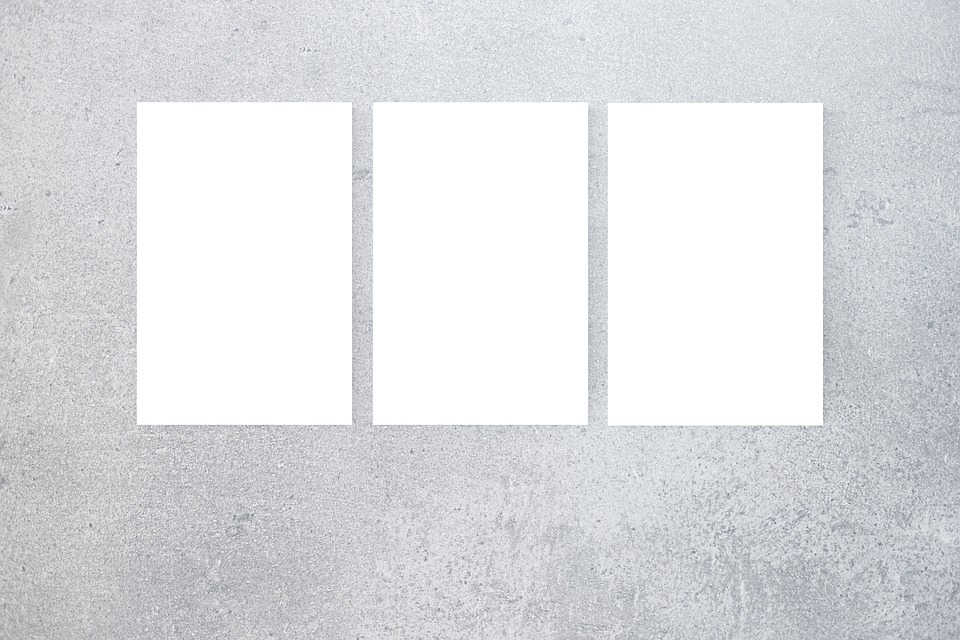 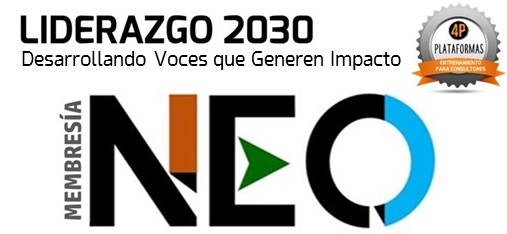 FASE
FASE
FASE
01
02
03
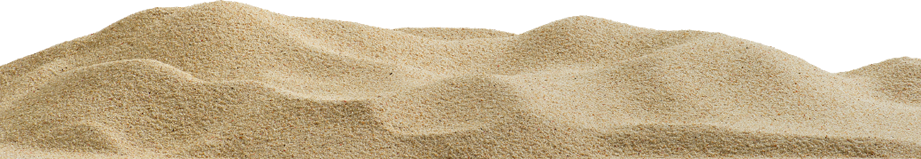 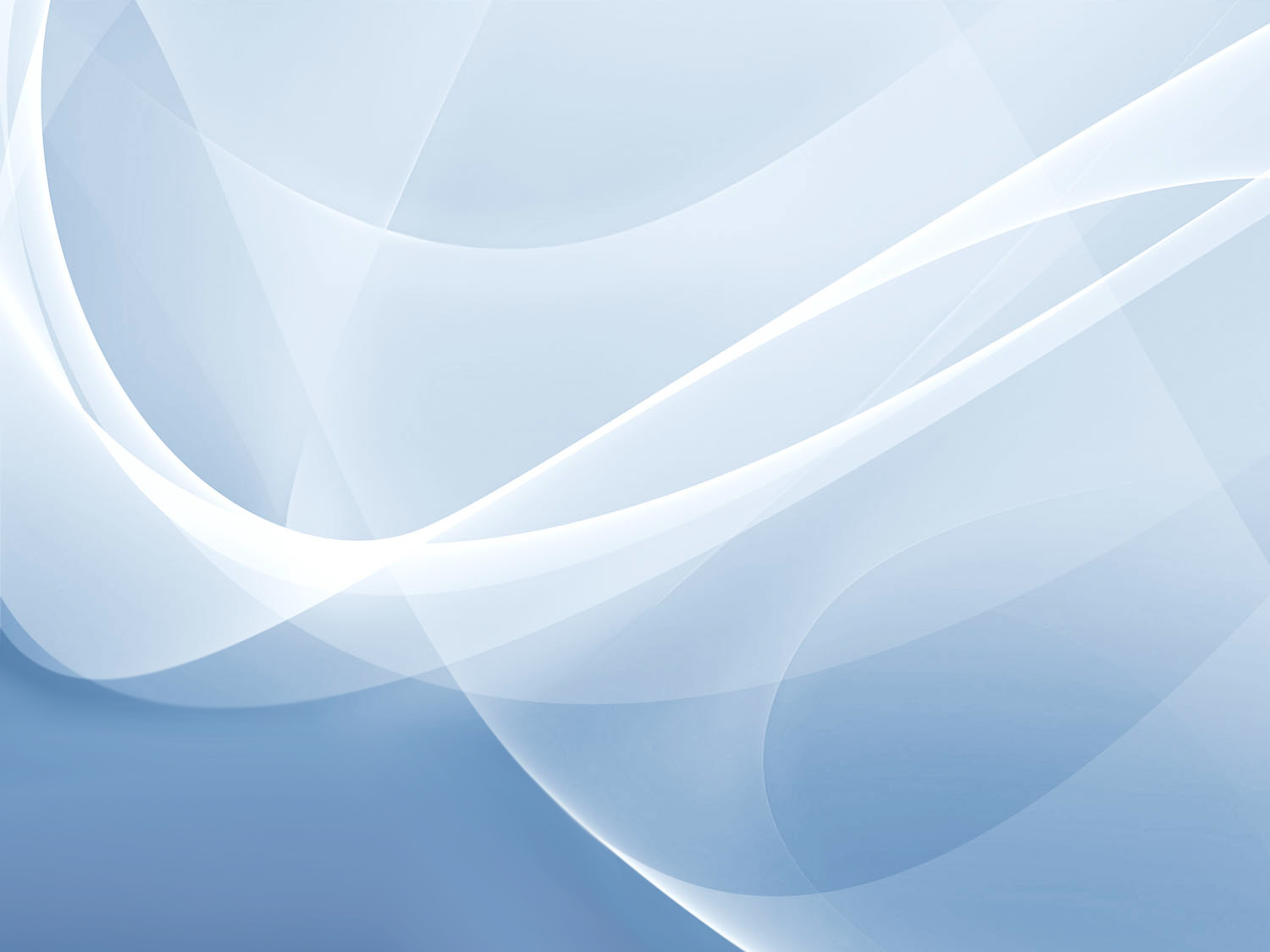 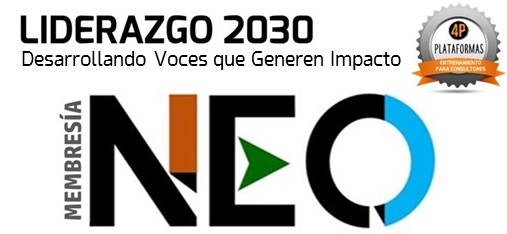 (tu texto)
Texto
| texto |
1
(tu texto)
(tu texto)
TEXTO
Texto
Texto
2
4
| texto |
| texto |
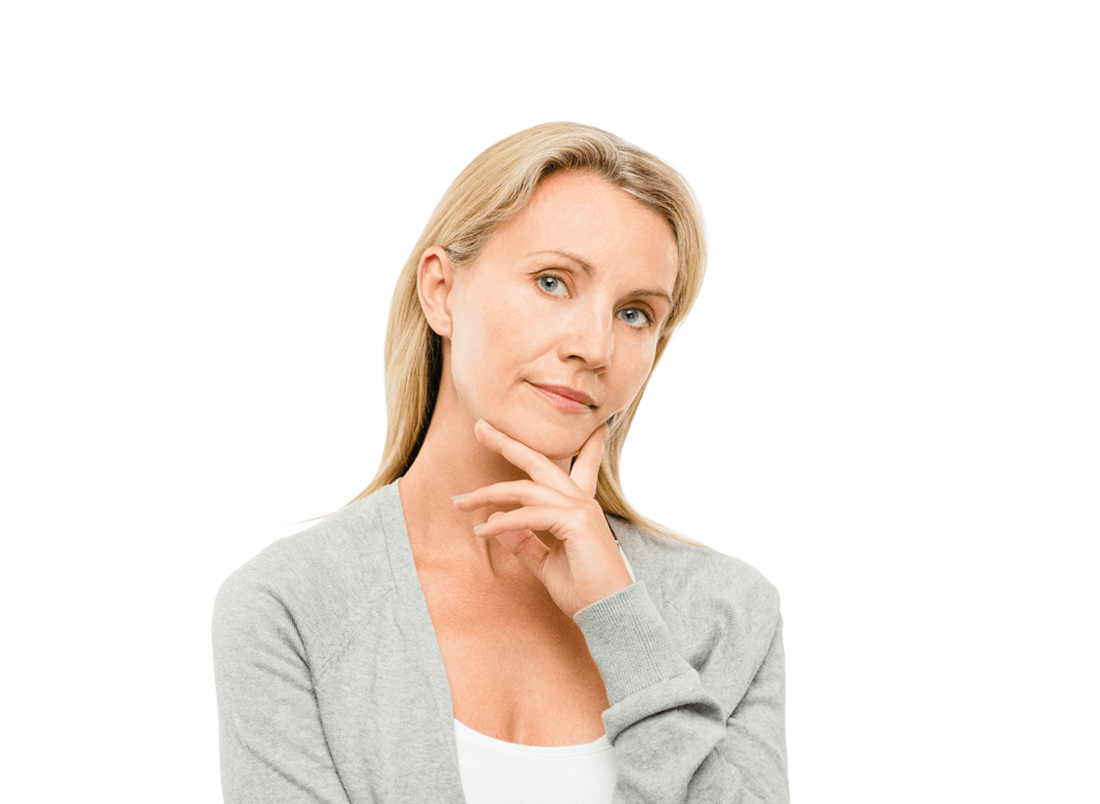 3
(tu texto)
Texto
| texto |
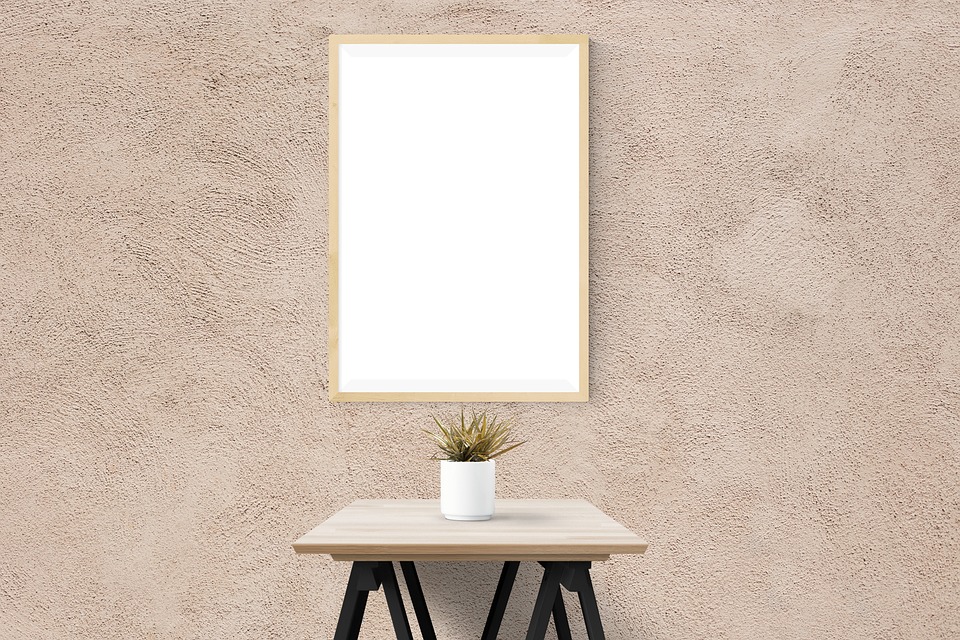 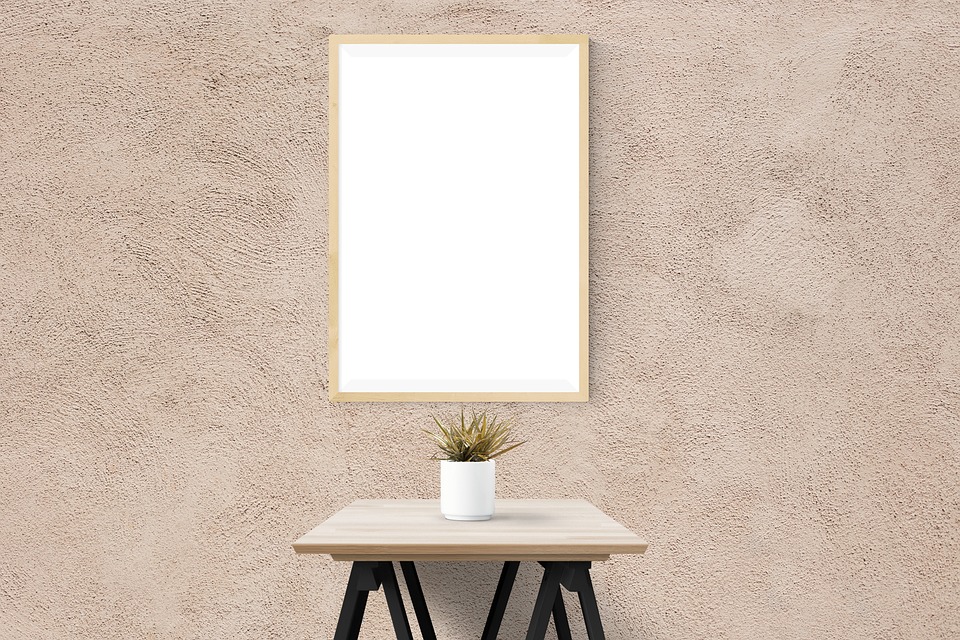 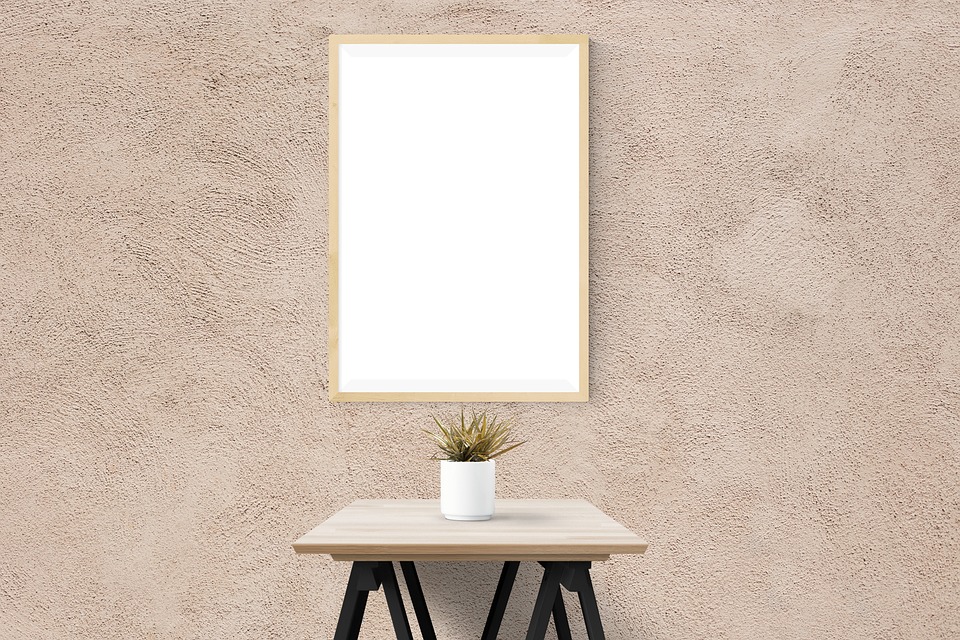 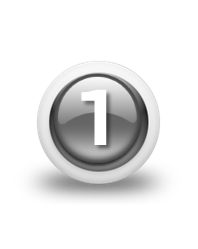 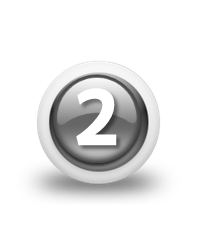 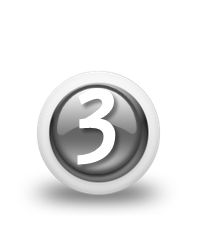 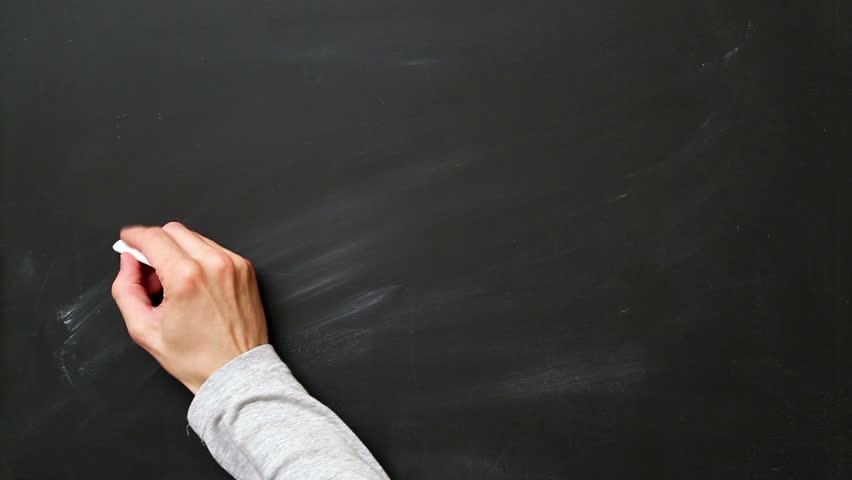 texto
texto
texto
texto
texto
texto
TEXTO
1
[MÁS TEXTO]
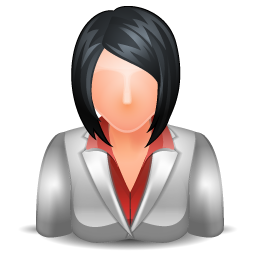 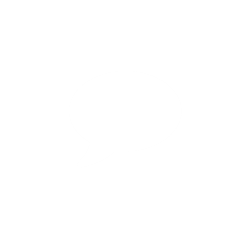 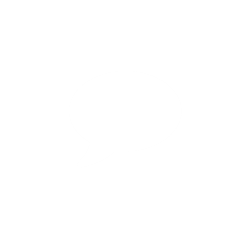 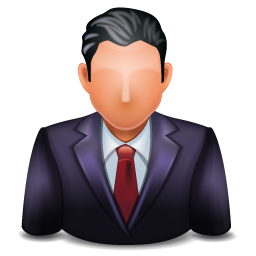 3
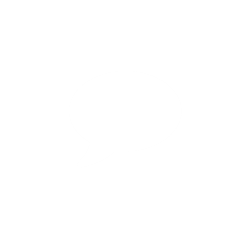 TEXTO
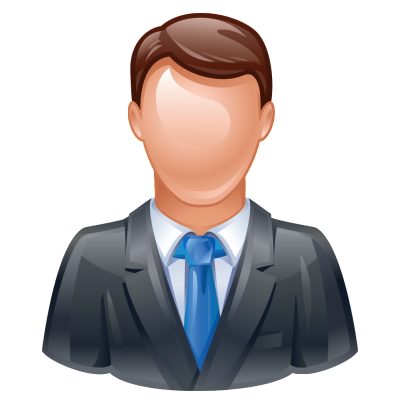 TEXTO
2
[MÁS TEXTO]
TEXTO
[MÁS TEXTO]
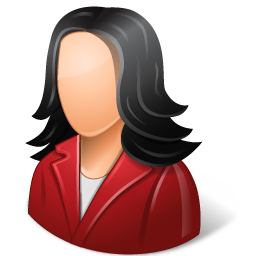 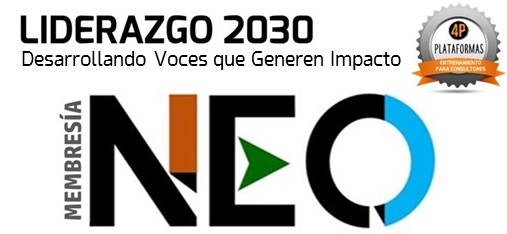 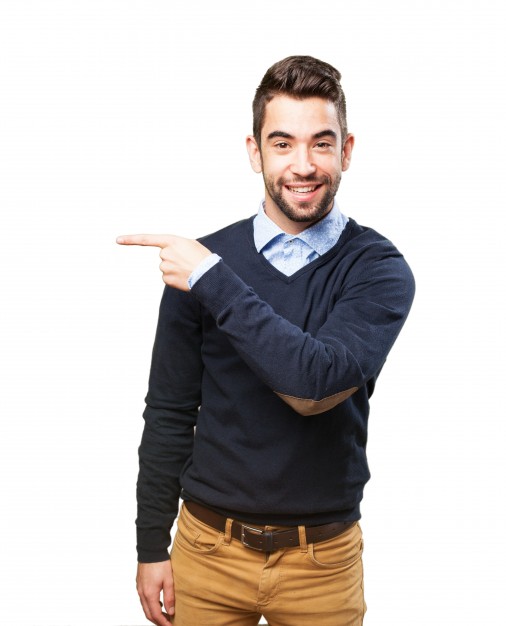 A
Texto 1
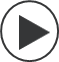 01
B
Texto 2
02
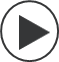 Texto 3
C
03
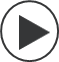 Texto 4
D
04
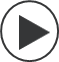 E
Texto 5
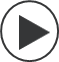 05
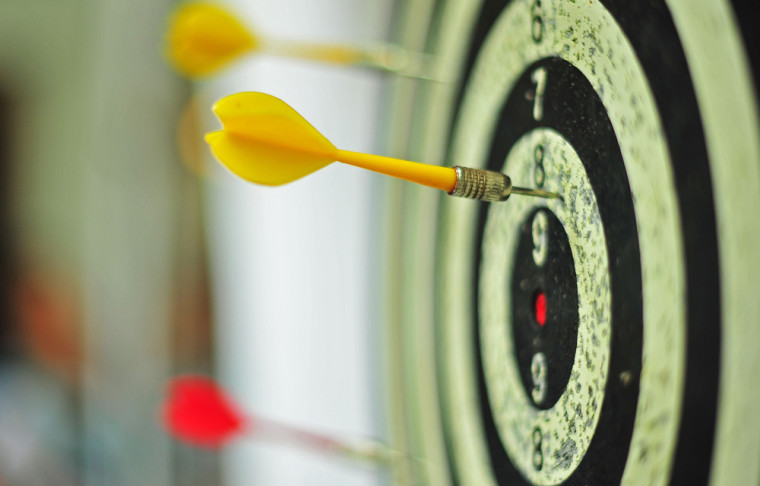 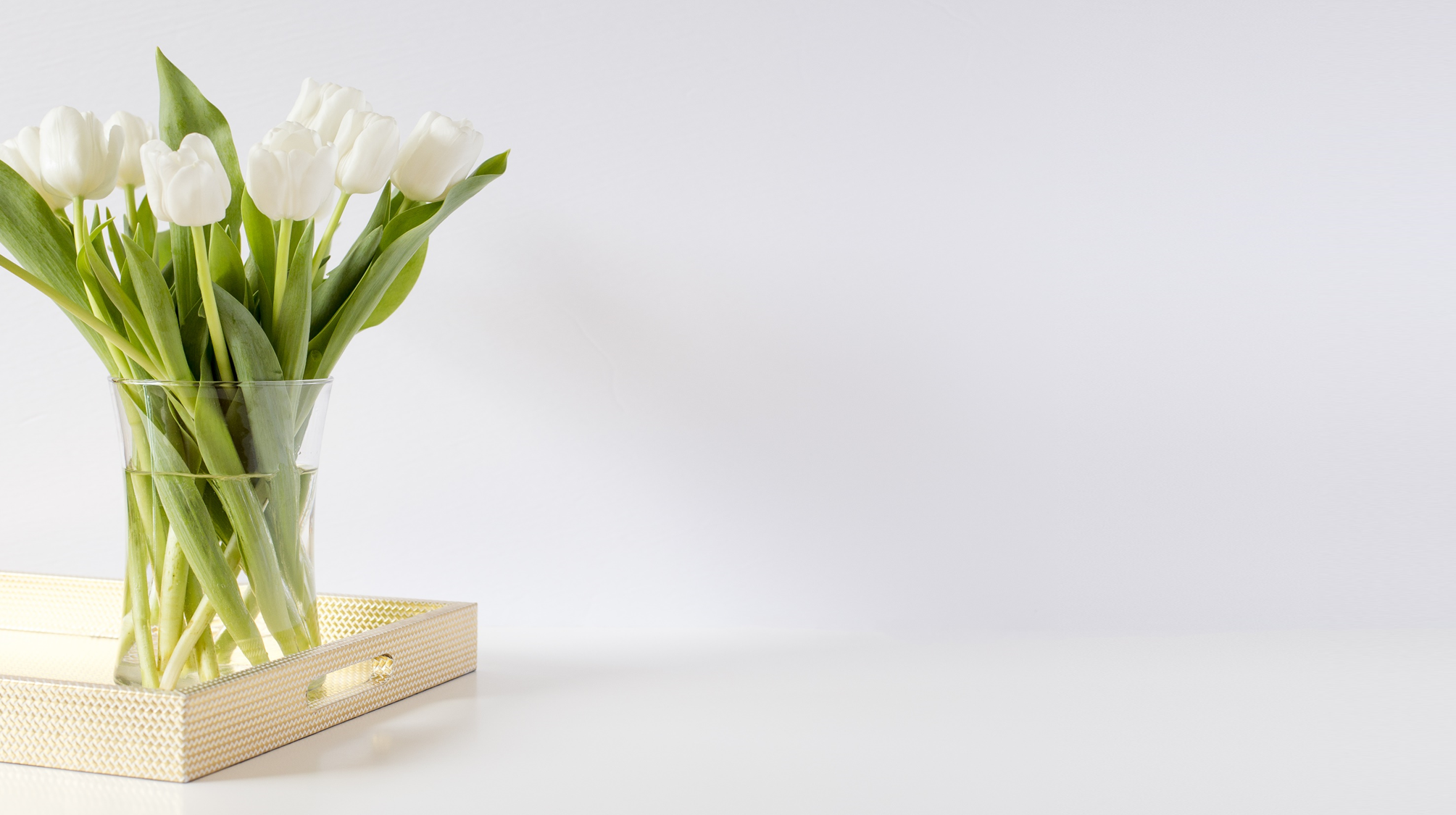 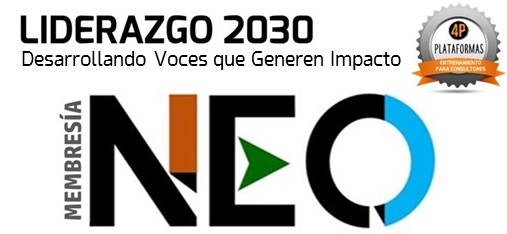 TÍTULO
Sub título

Idea fuerza
Texto complementario A
Texto complementario B
Texto complementario C
Texto complementario D
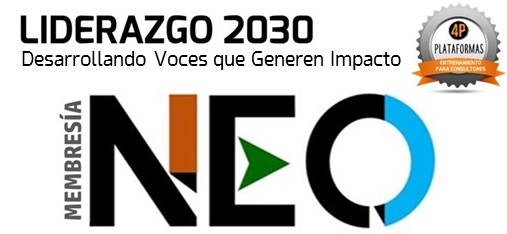 1
(Ingresar texto aquí)
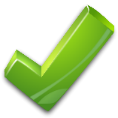 2
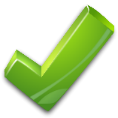 (Ingresar texto aquí)
3
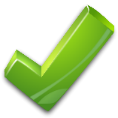 (Ingresar texto aquí)
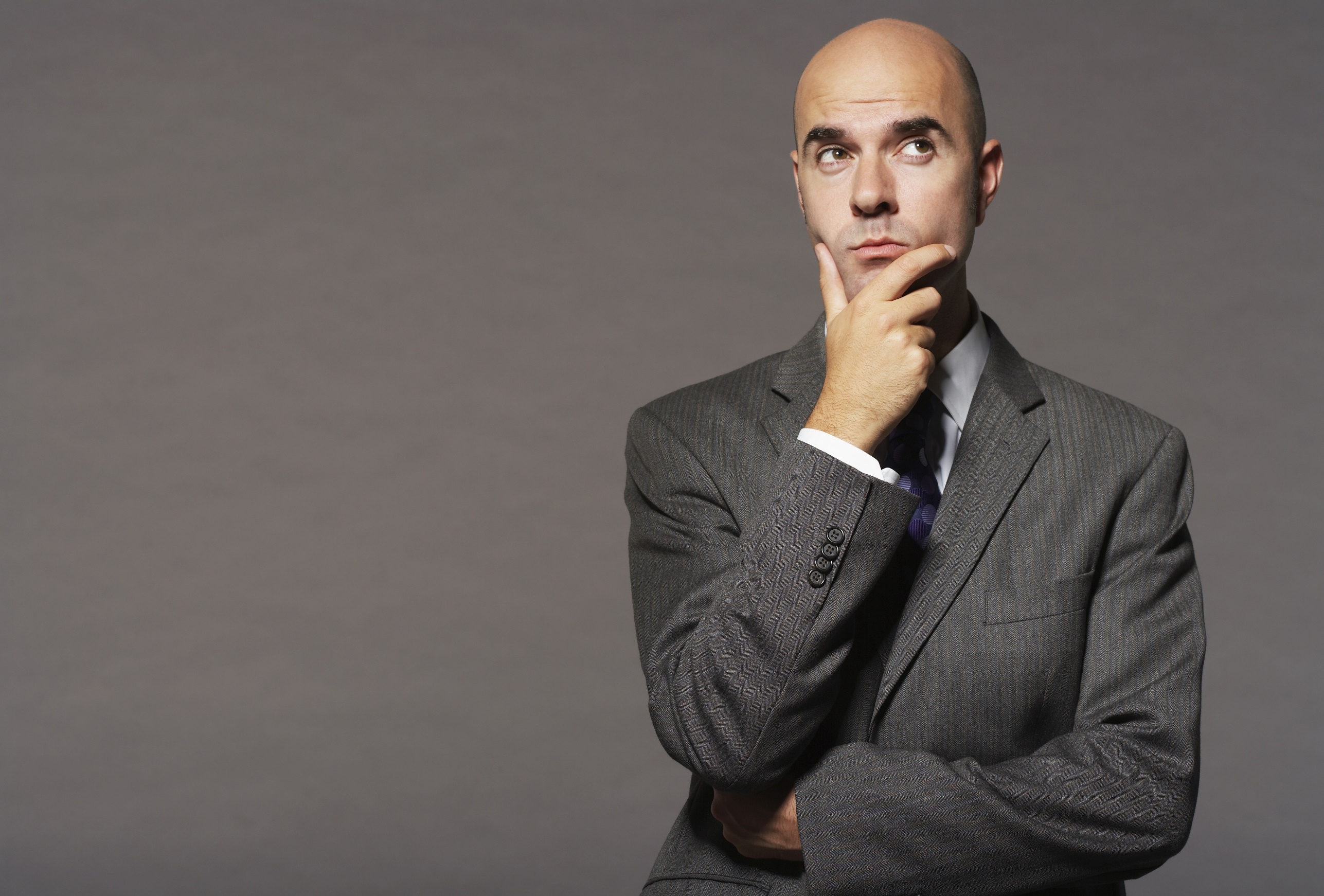 TEXTO
EXPLICACIÓN
90%
80%
75%
TEXTO
EXPLICACIÓN
TEXTO
EXPLICACIÓN
TEXTO
60%
EXPLICACIÓN
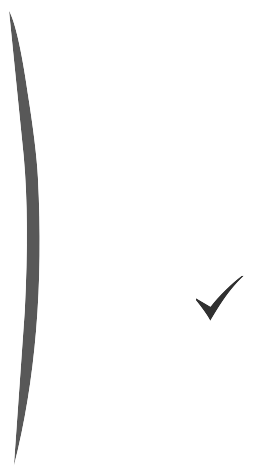 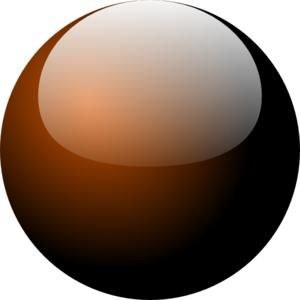 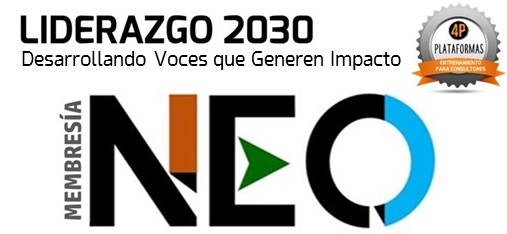 D
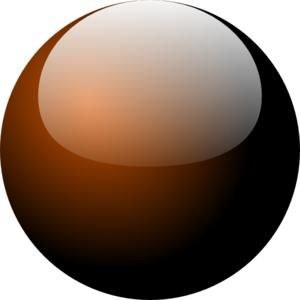 C
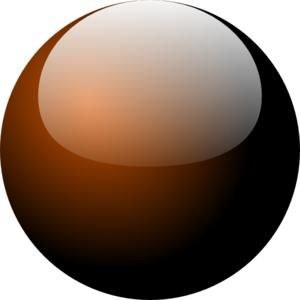 B
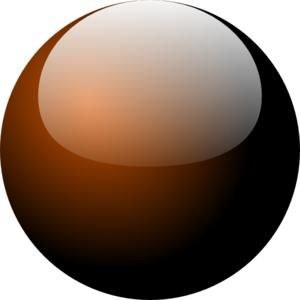 A
NOMBRE DE LA CURVA
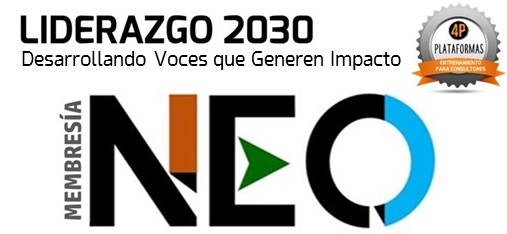 Texto

Idea 1
Idea 2
Idea 3
Idea 4

IDEA FUERZA
Texto

Idea 1
Idea 2
Idea 3
Idea 4

IDEA FUERZA
Texto

Idea 1
Idea 2
Idea 3
Idea 4

IDEA FUERZA
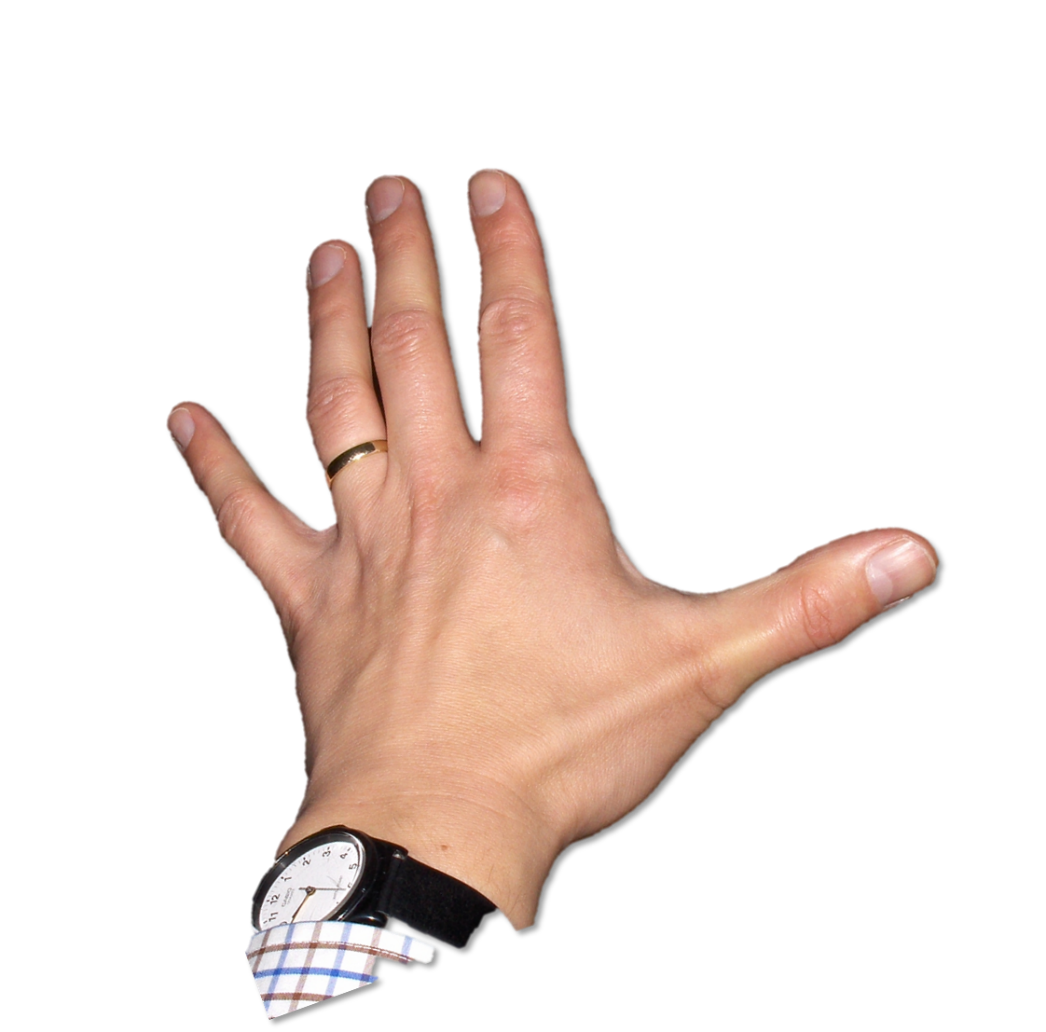 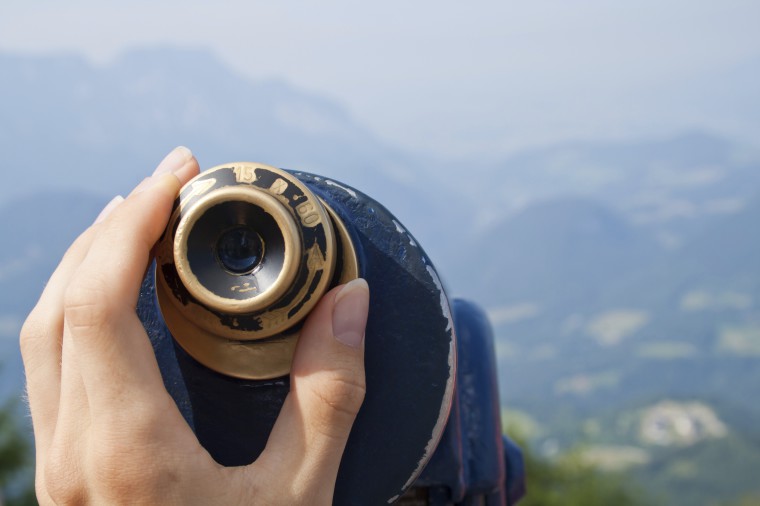 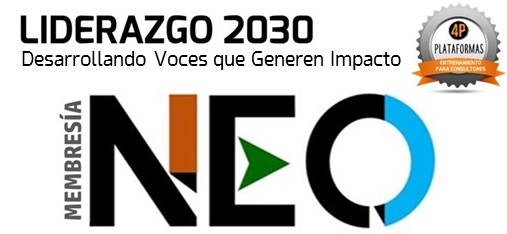 06
01
05
02
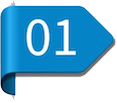 04
03
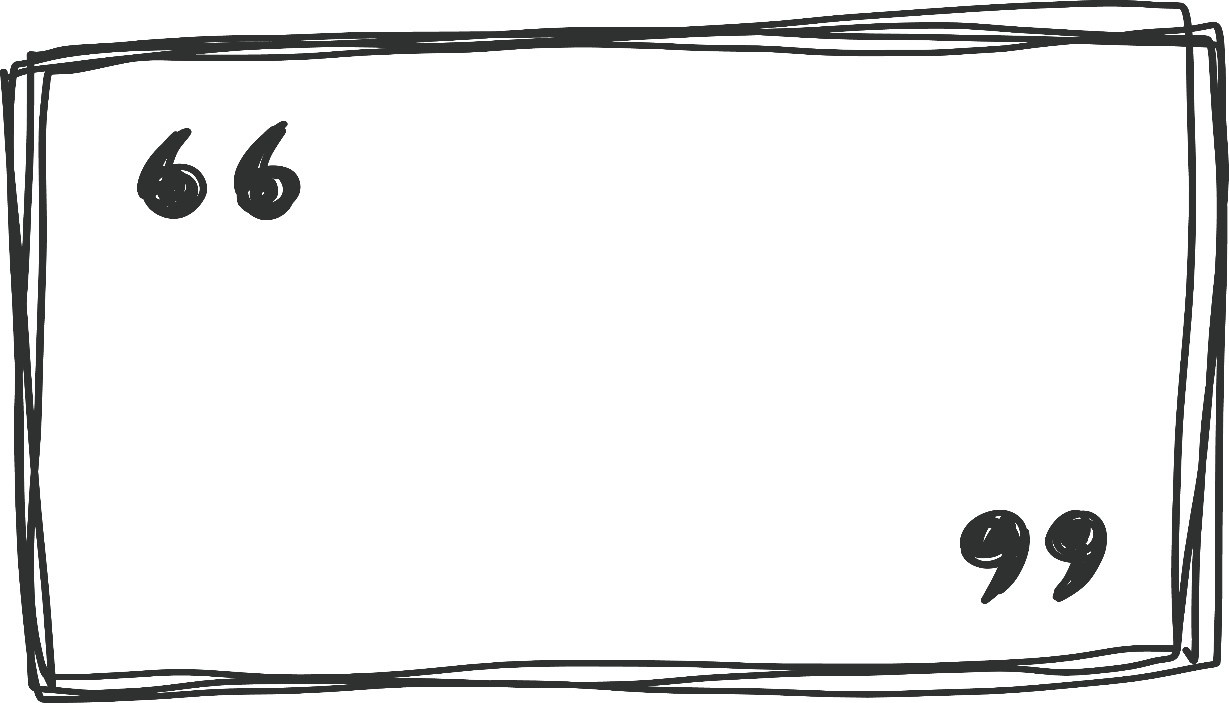 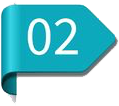 TEXTO
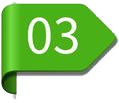 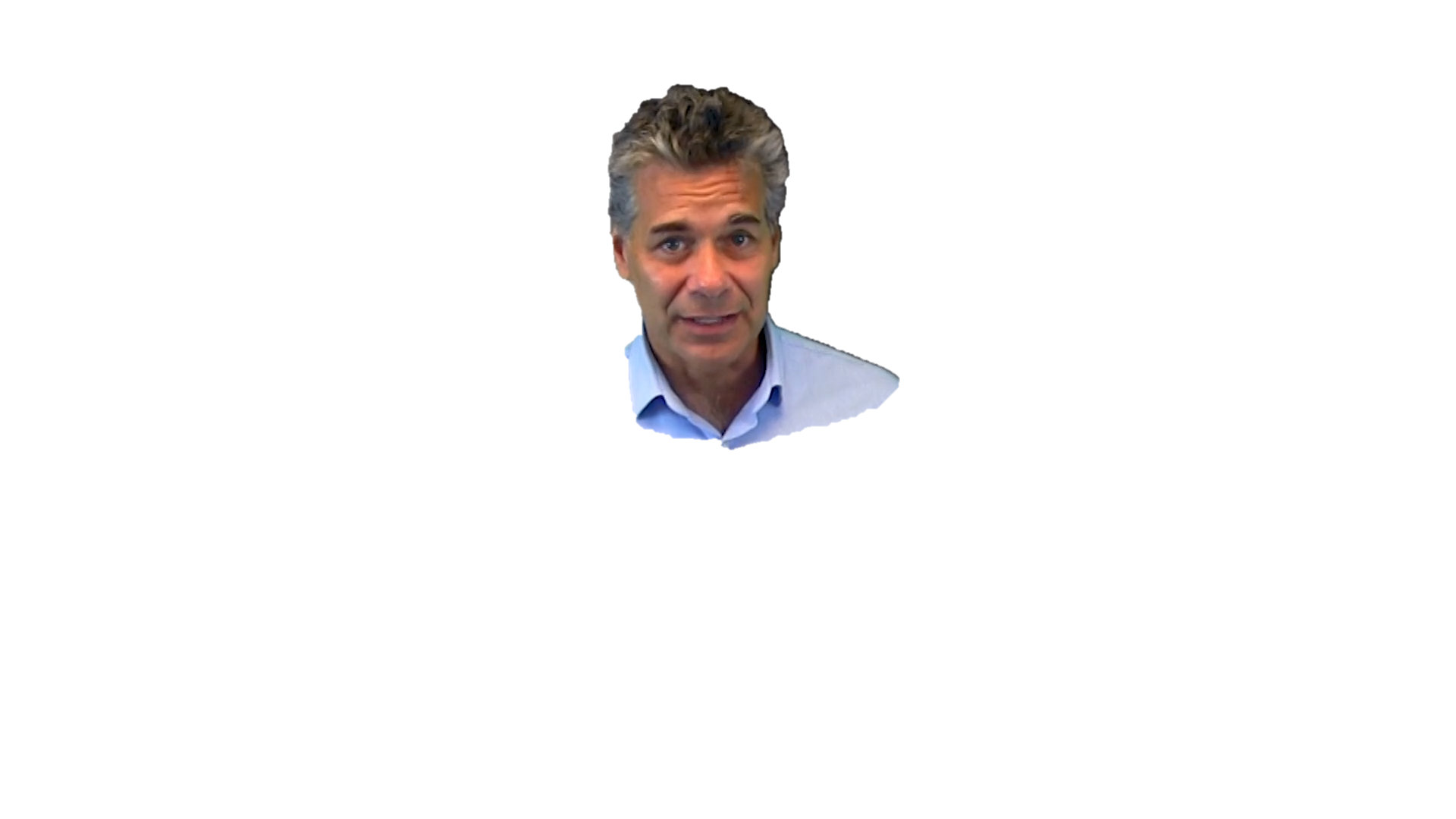 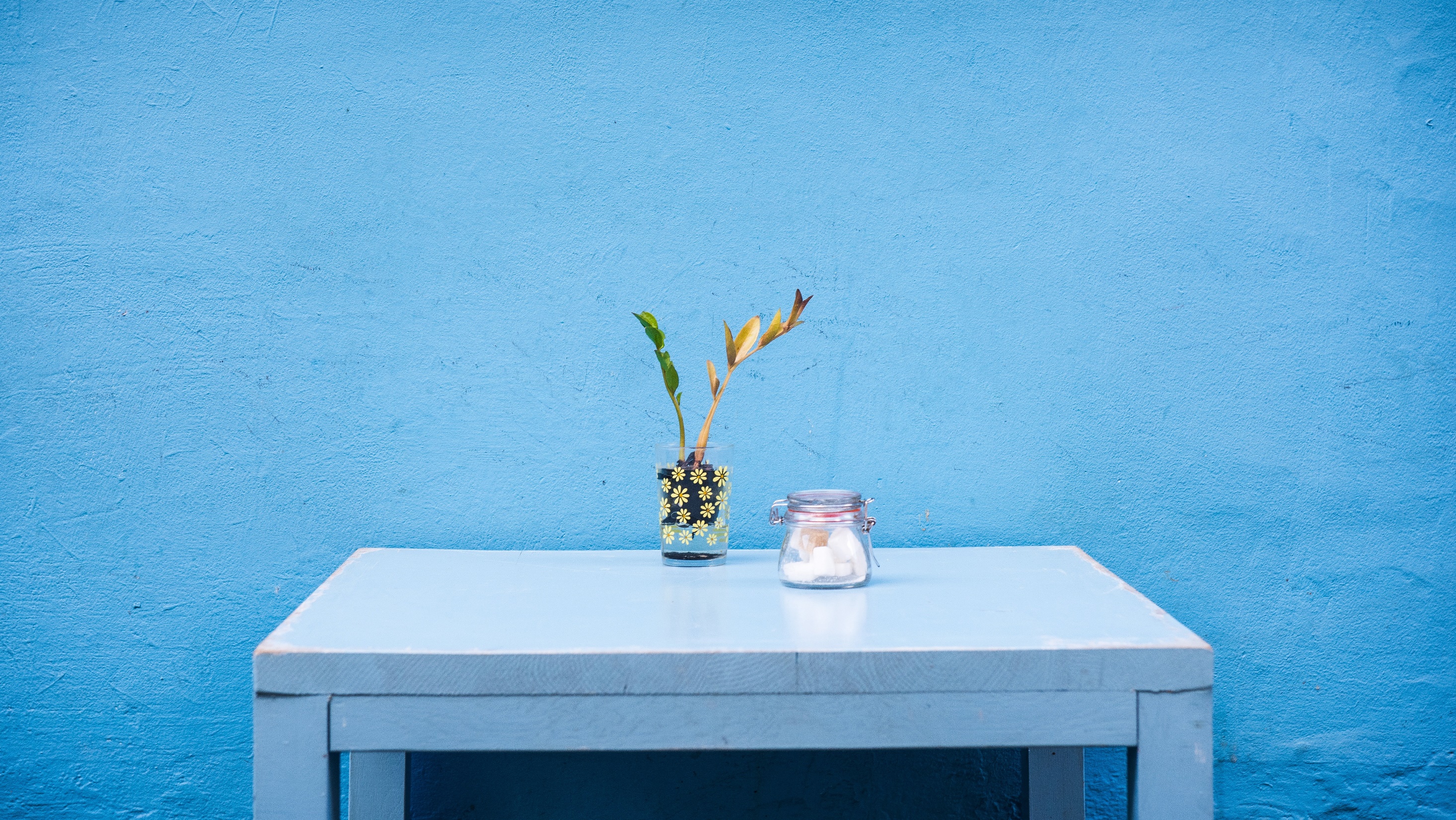 PROGRAMA 
‘MOVILÍZATE’
¿Te aviso cuando los lance?
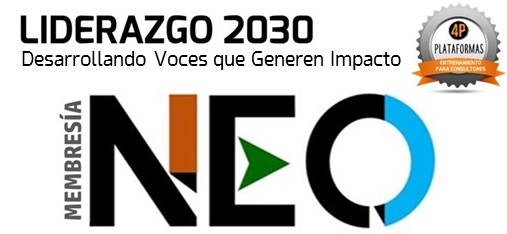 Para consultores, coaches y todo profesional que le venda servicios a Recursos 
Humanos.
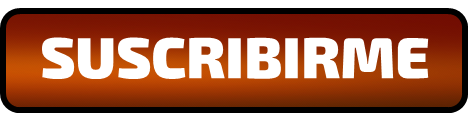 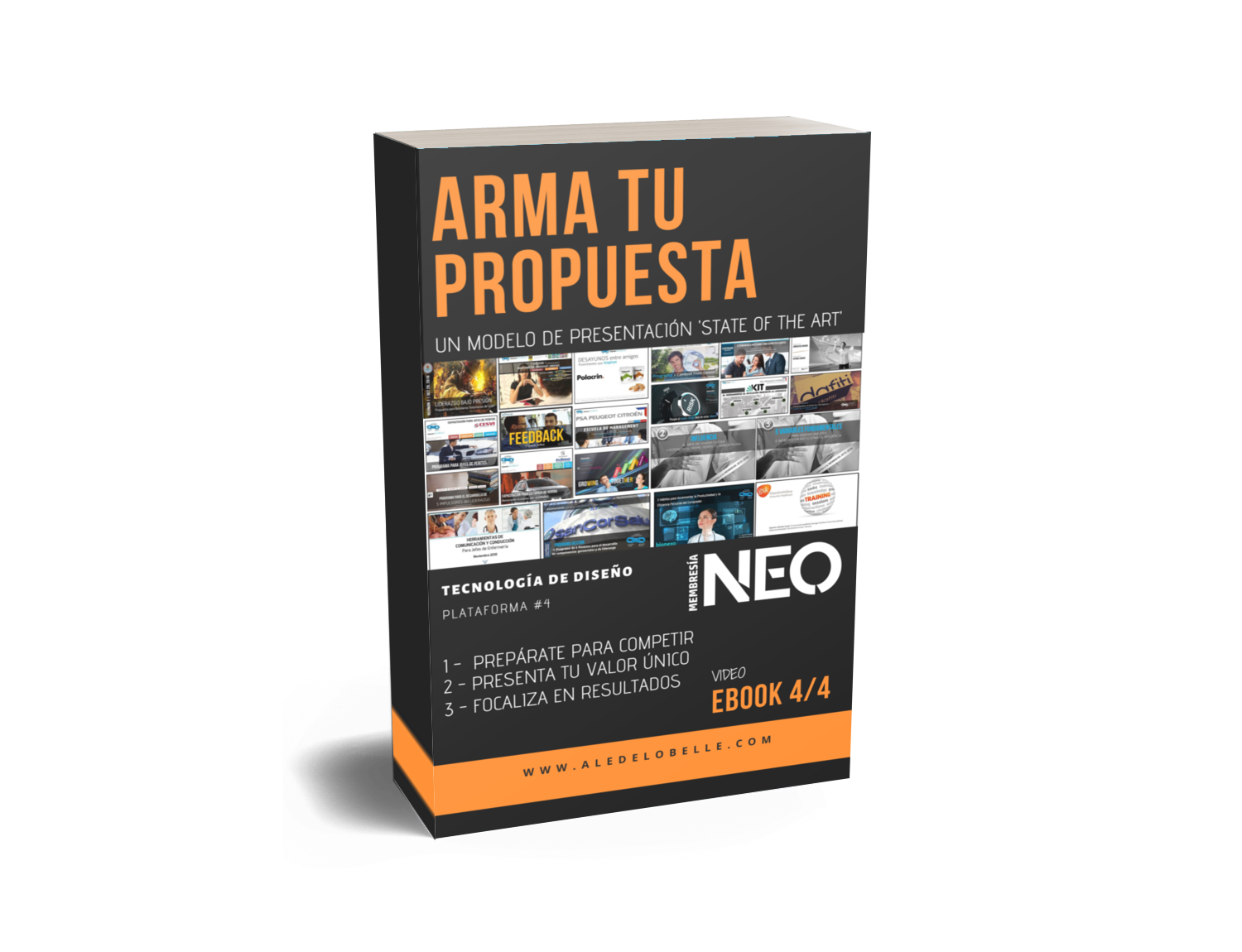 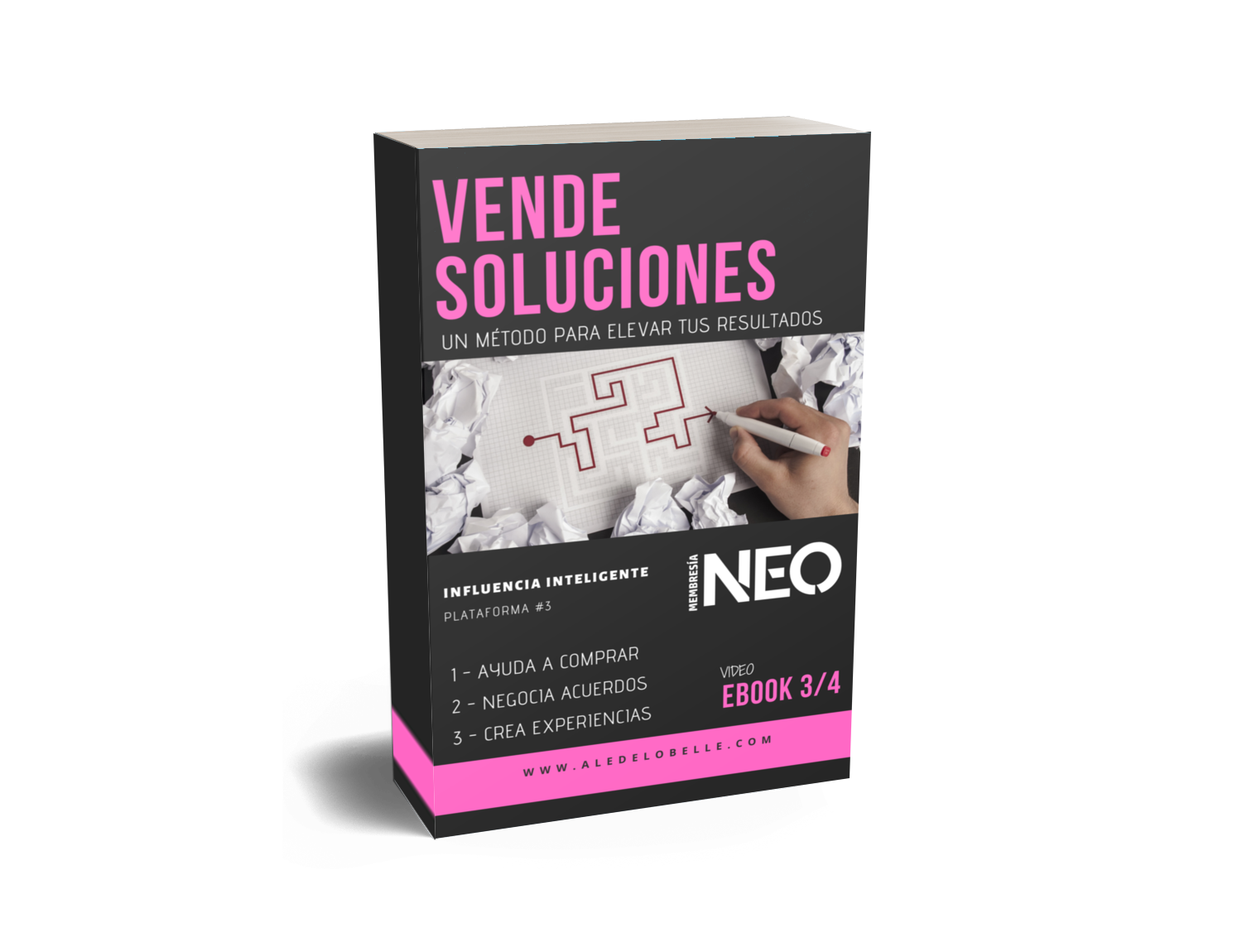 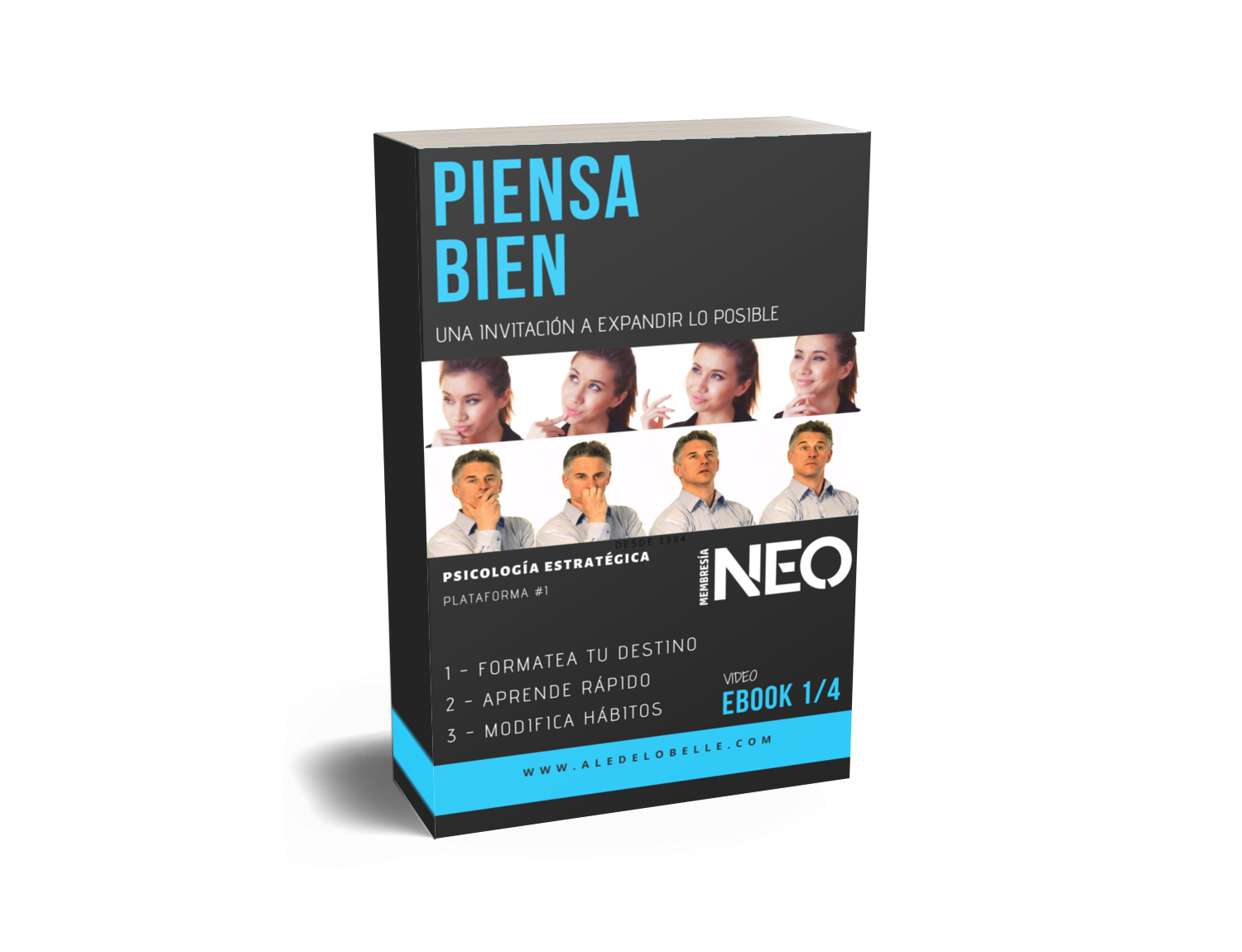 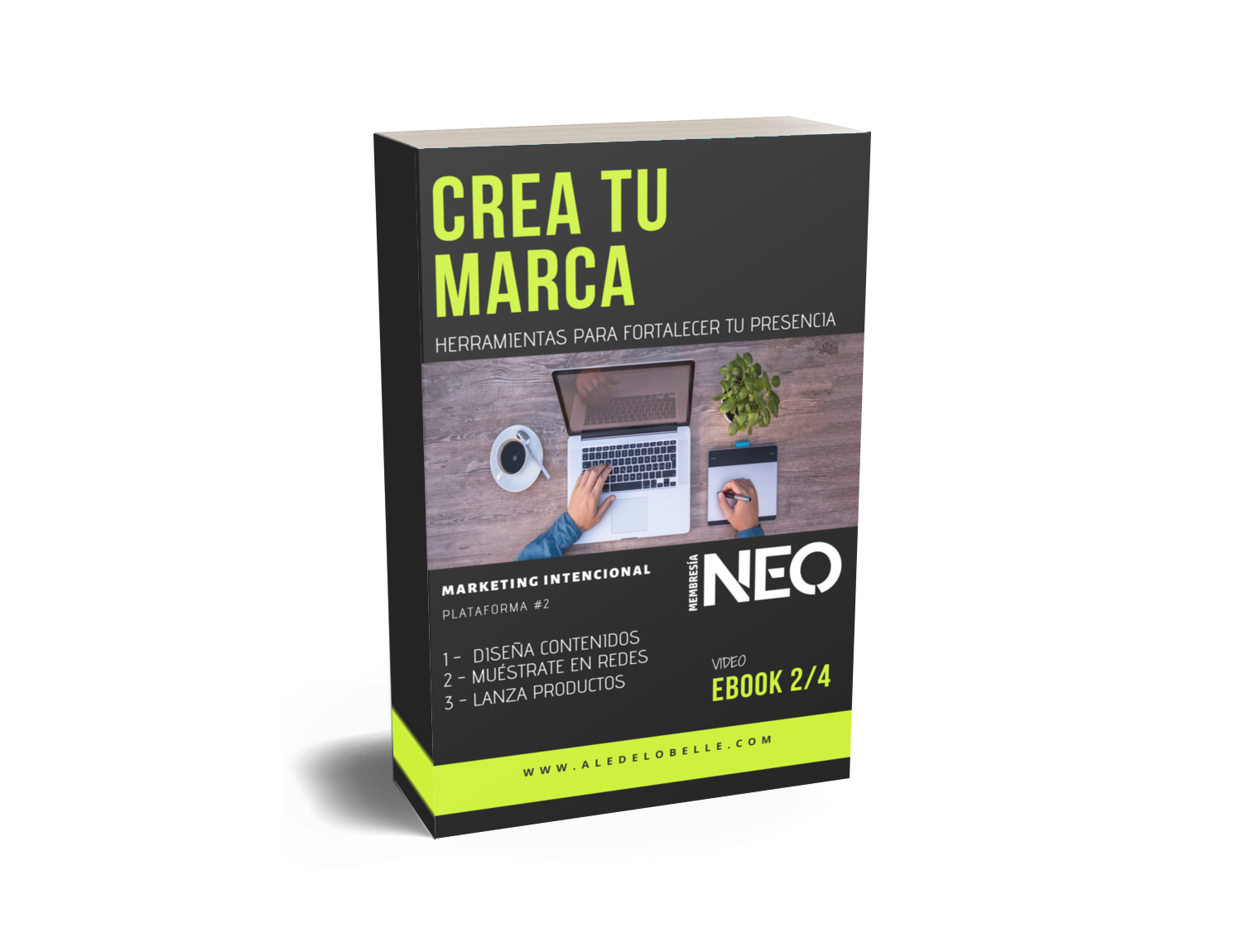 [CLICK] 
Mira el video introducción:
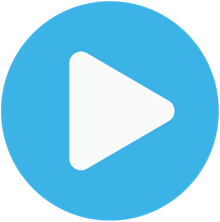